Doral Academy of Nevada: 
Academic Engagement - A True Collaborative Process
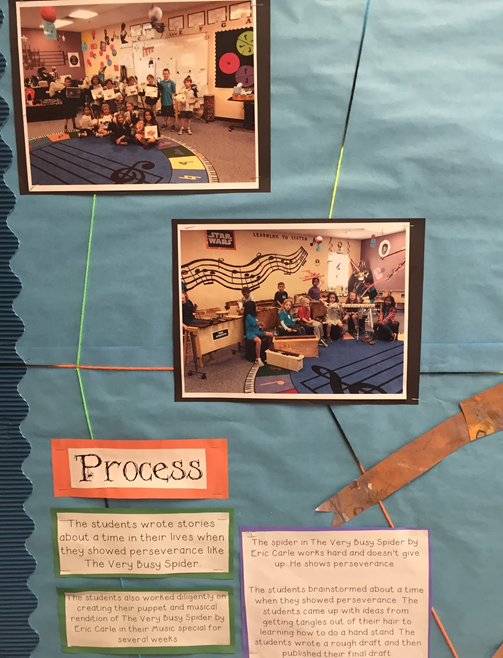 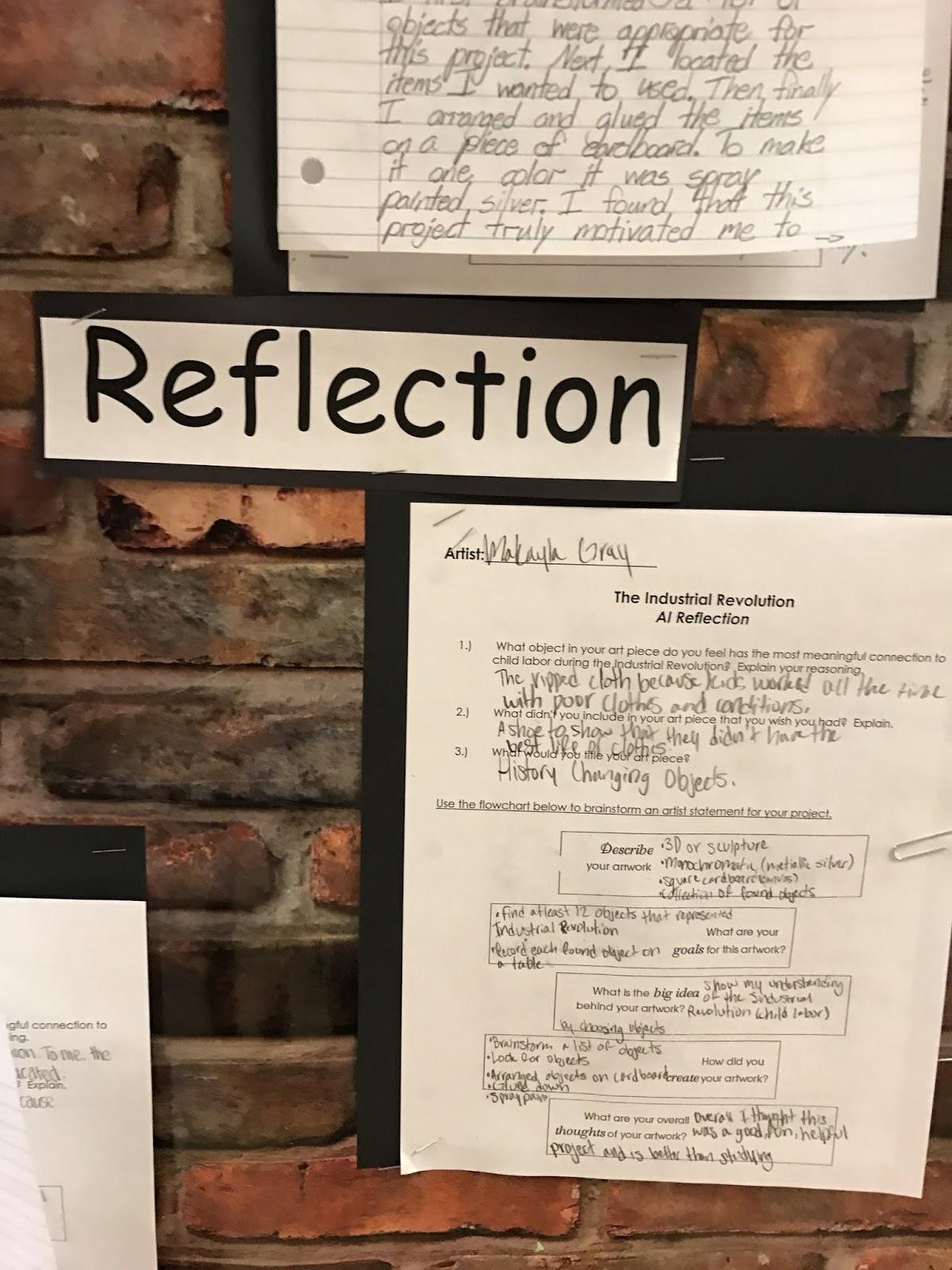 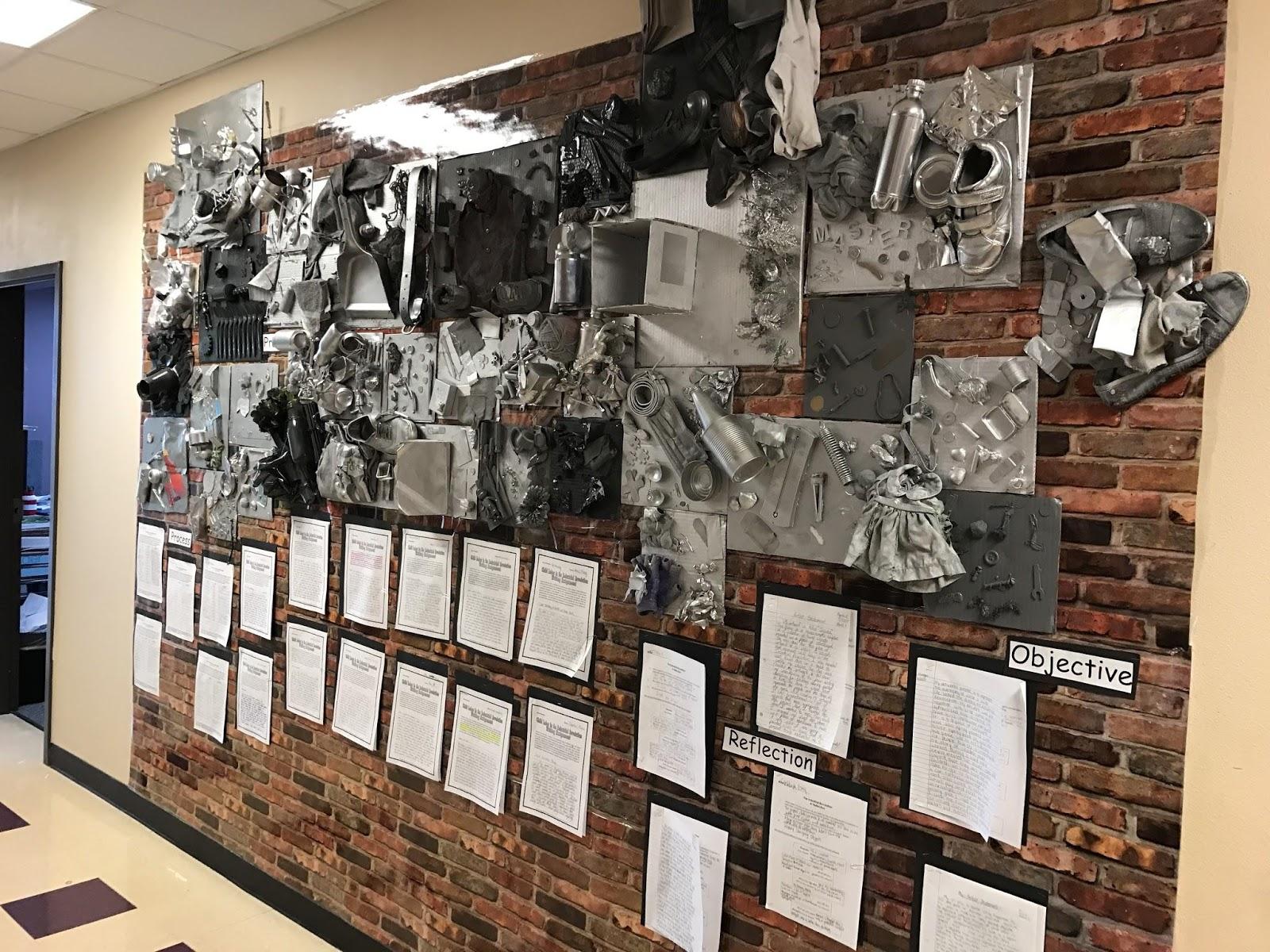 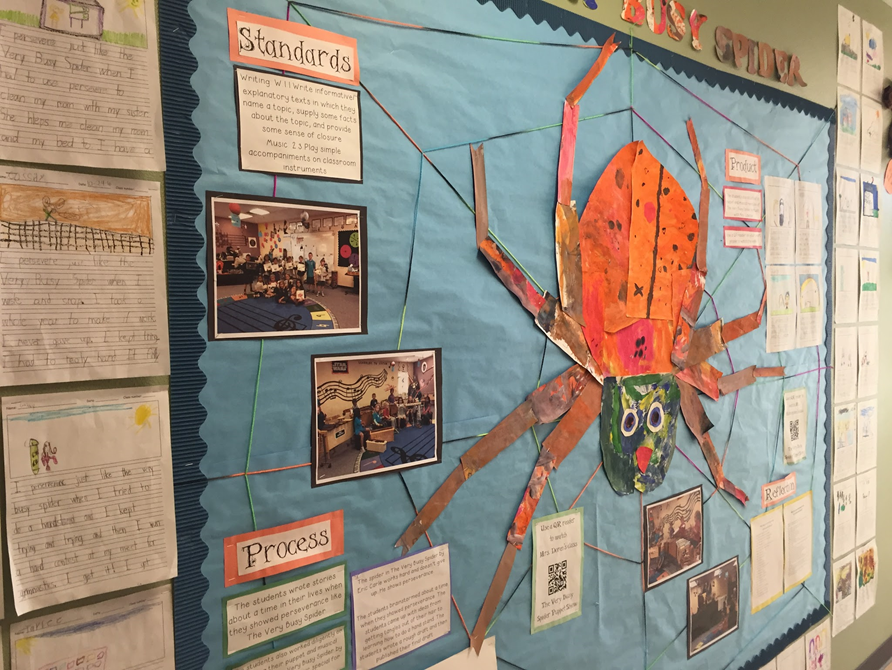 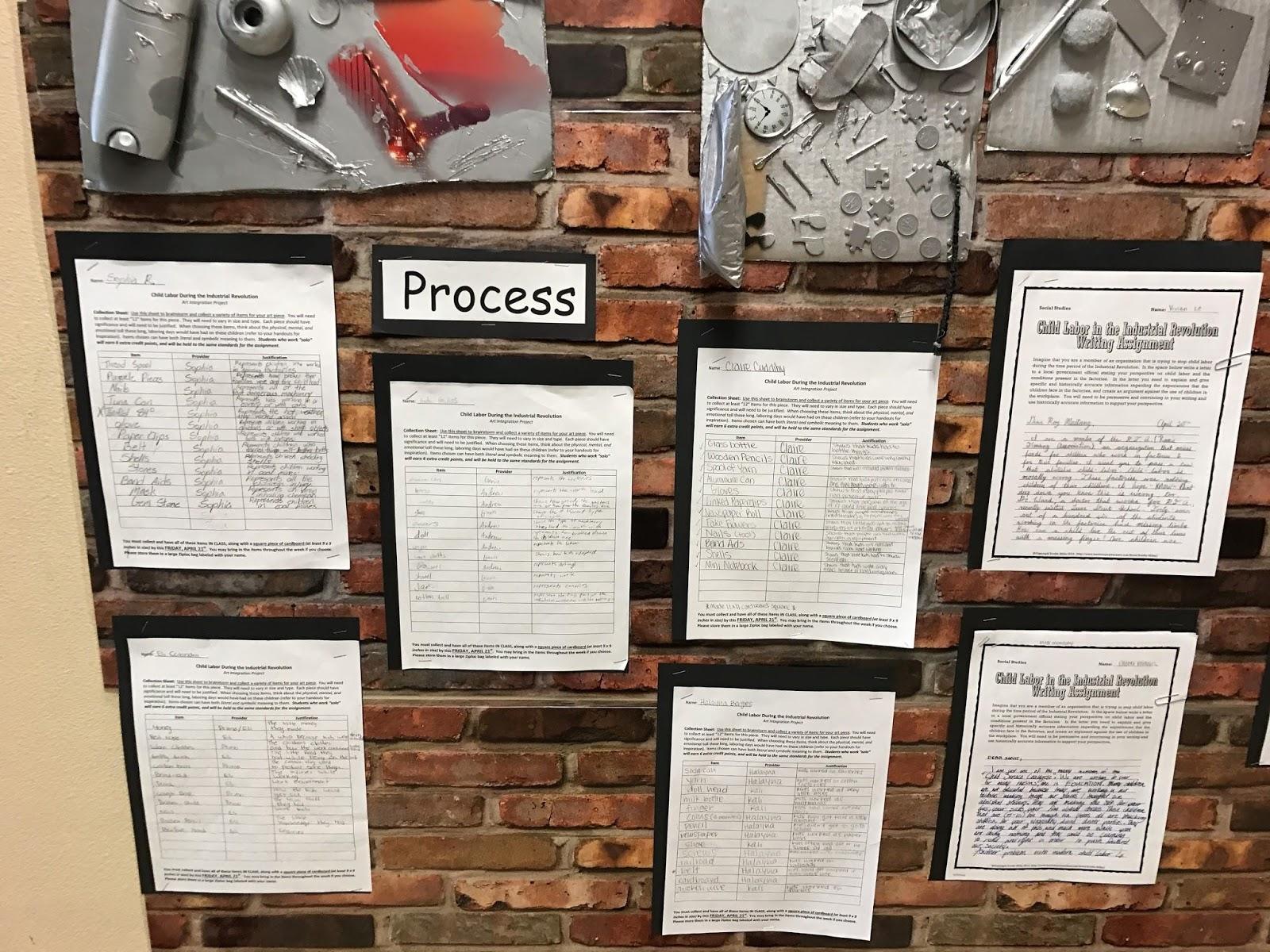 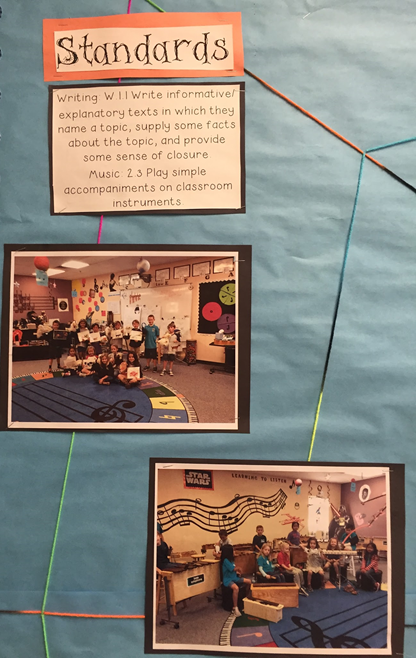 [Speaker Notes: Speaker: Bridget Phillips

-Brief history of Doral Academy of Nevaa
-Key Practice is “Academica Engagement”
-Prior to opening: “Pay for Performance” and evaluation system
-Use of data]
Supervision System
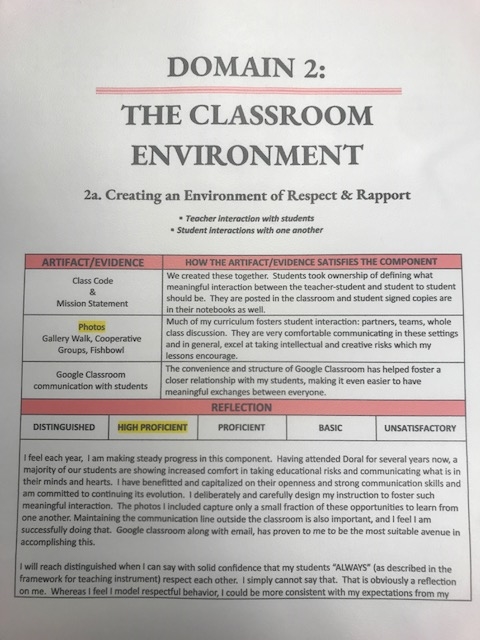 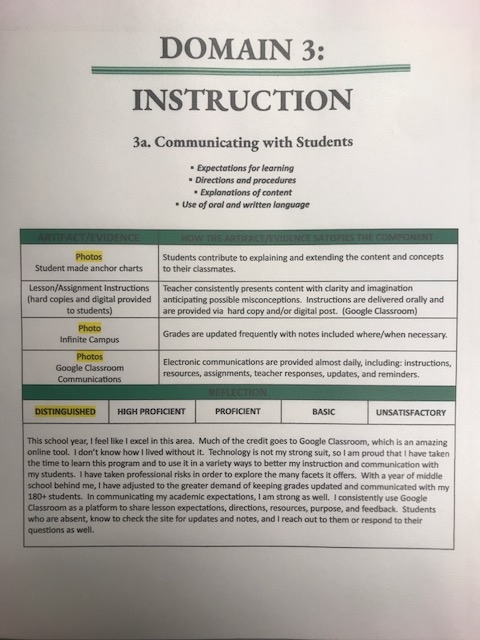 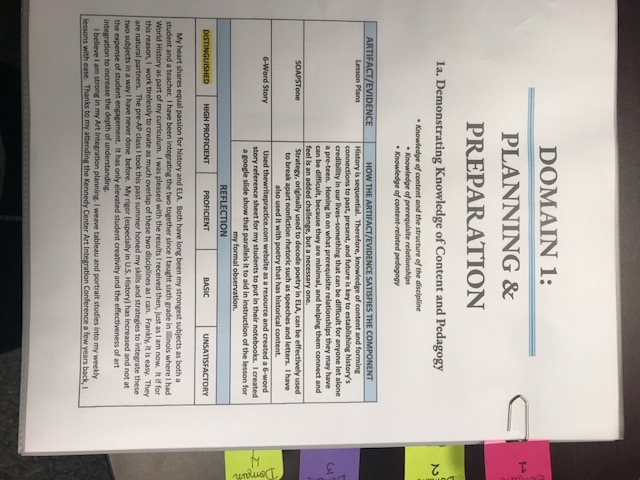 [Speaker Notes: Speaker: Danielle Marshall

-Supervision system: very extensive, teacher portfolios, teacher creted specialist achievement rubrics, administrative evaluation, same level of rigor
-All created in a collaborative manner]
Data Driven Instructional Practices
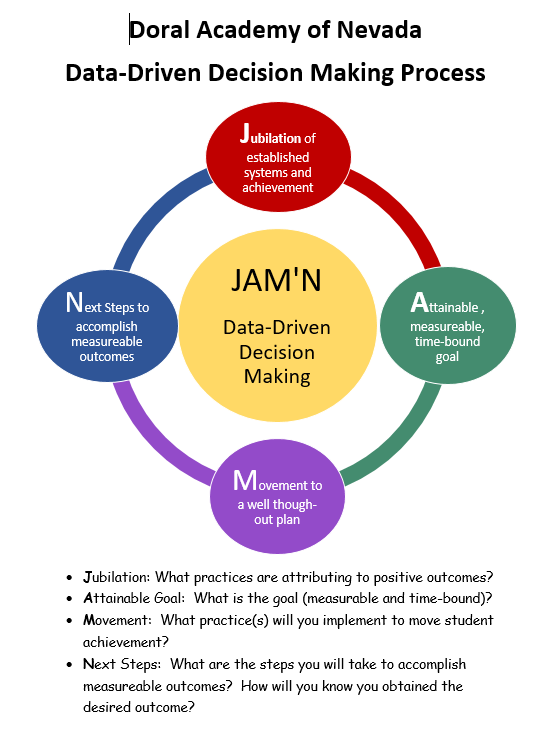 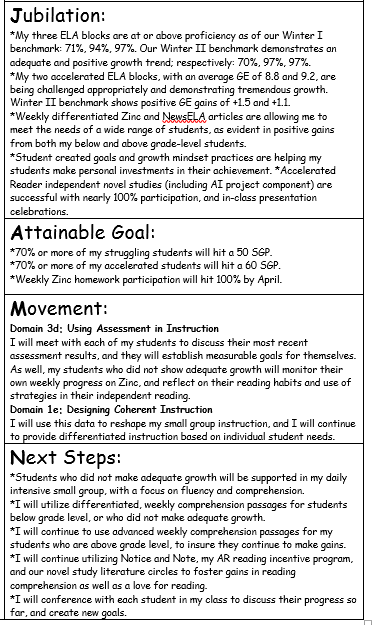 [Speaker Notes: Speaker: Curriculum Coaches

-Use of data to drive instruction
-Data Wall / JAM’N
-Enrichment/Efficacy/RTI
-Student led conferences]
System-Wide Consistency
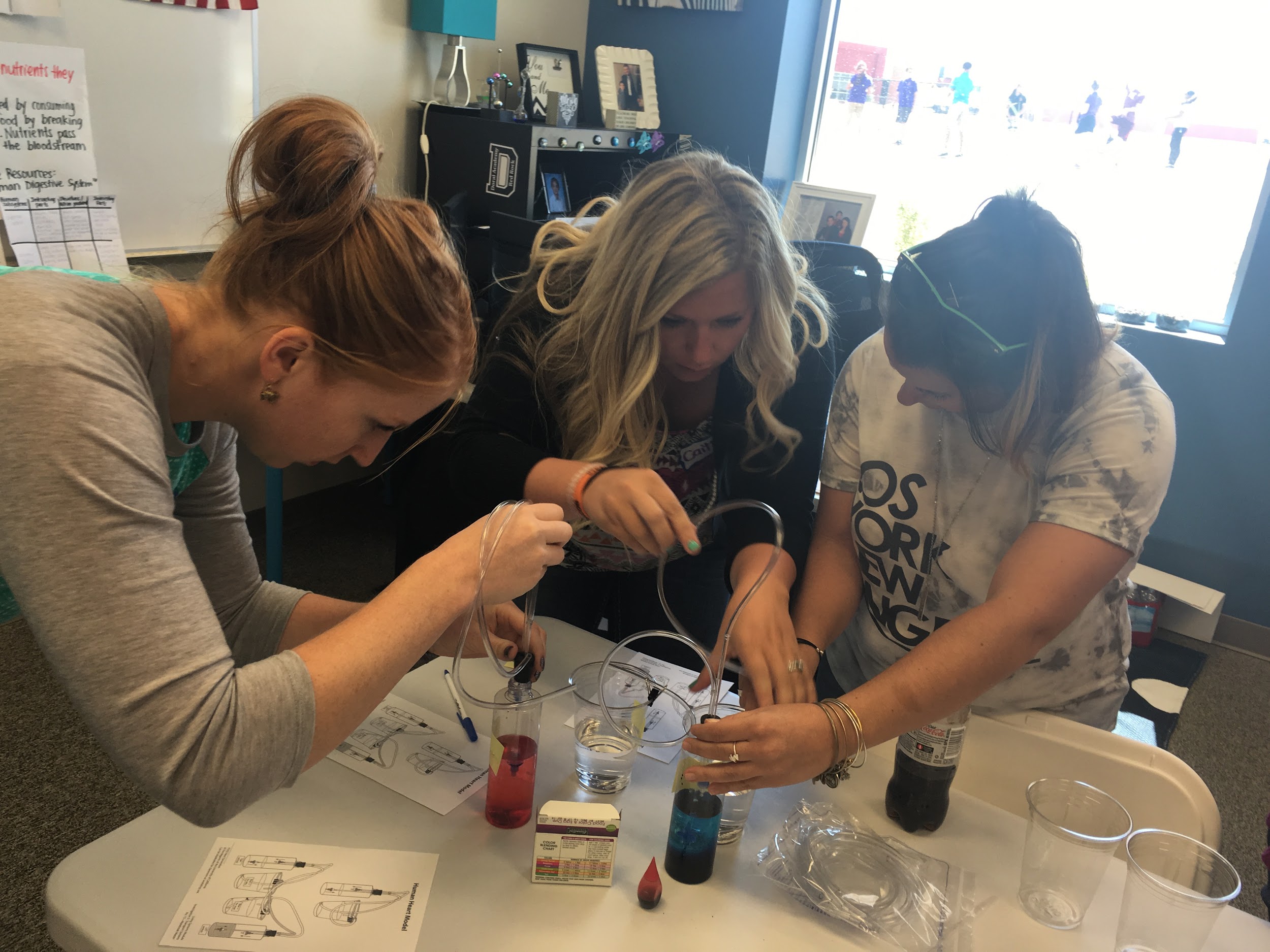 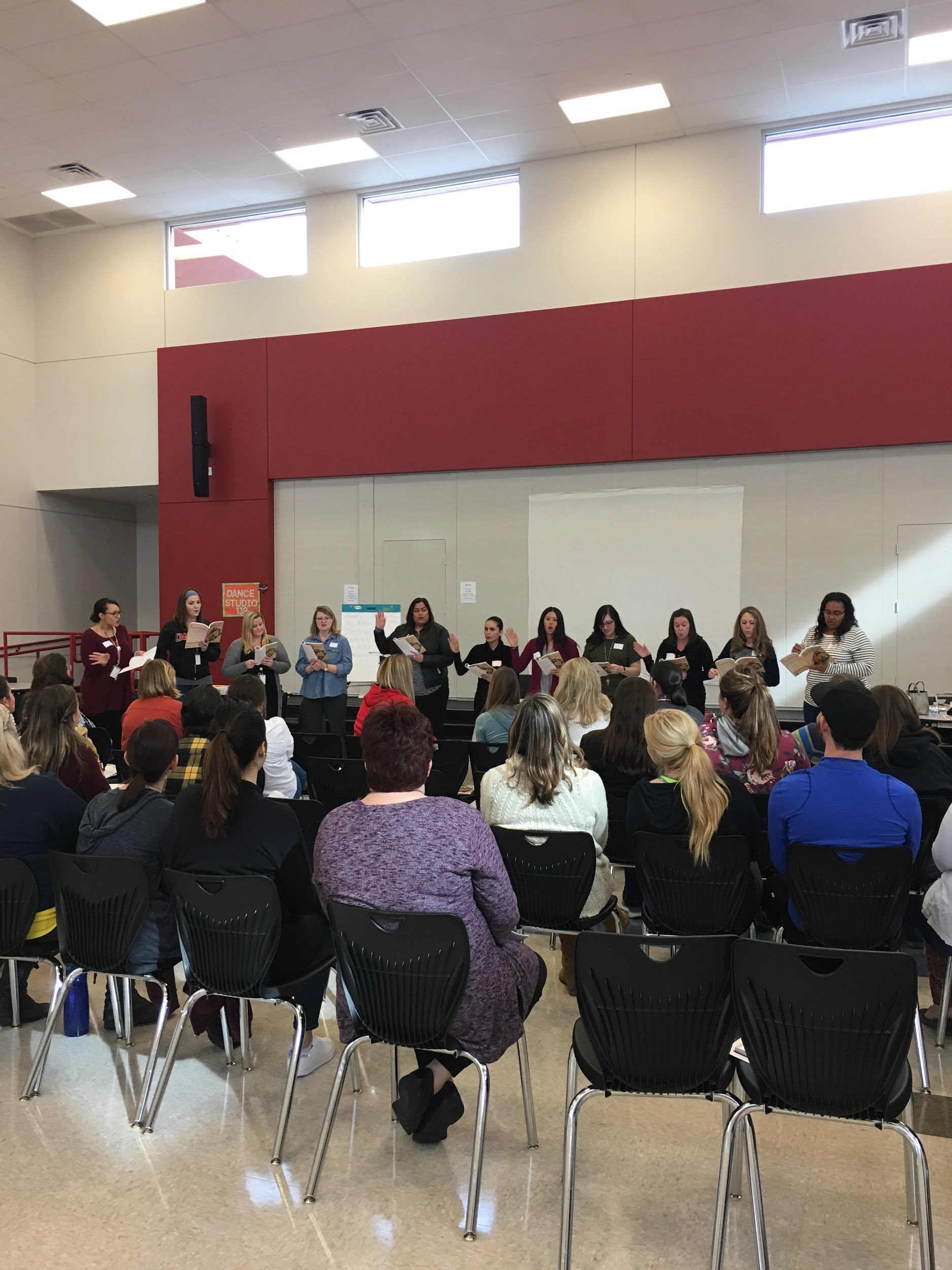 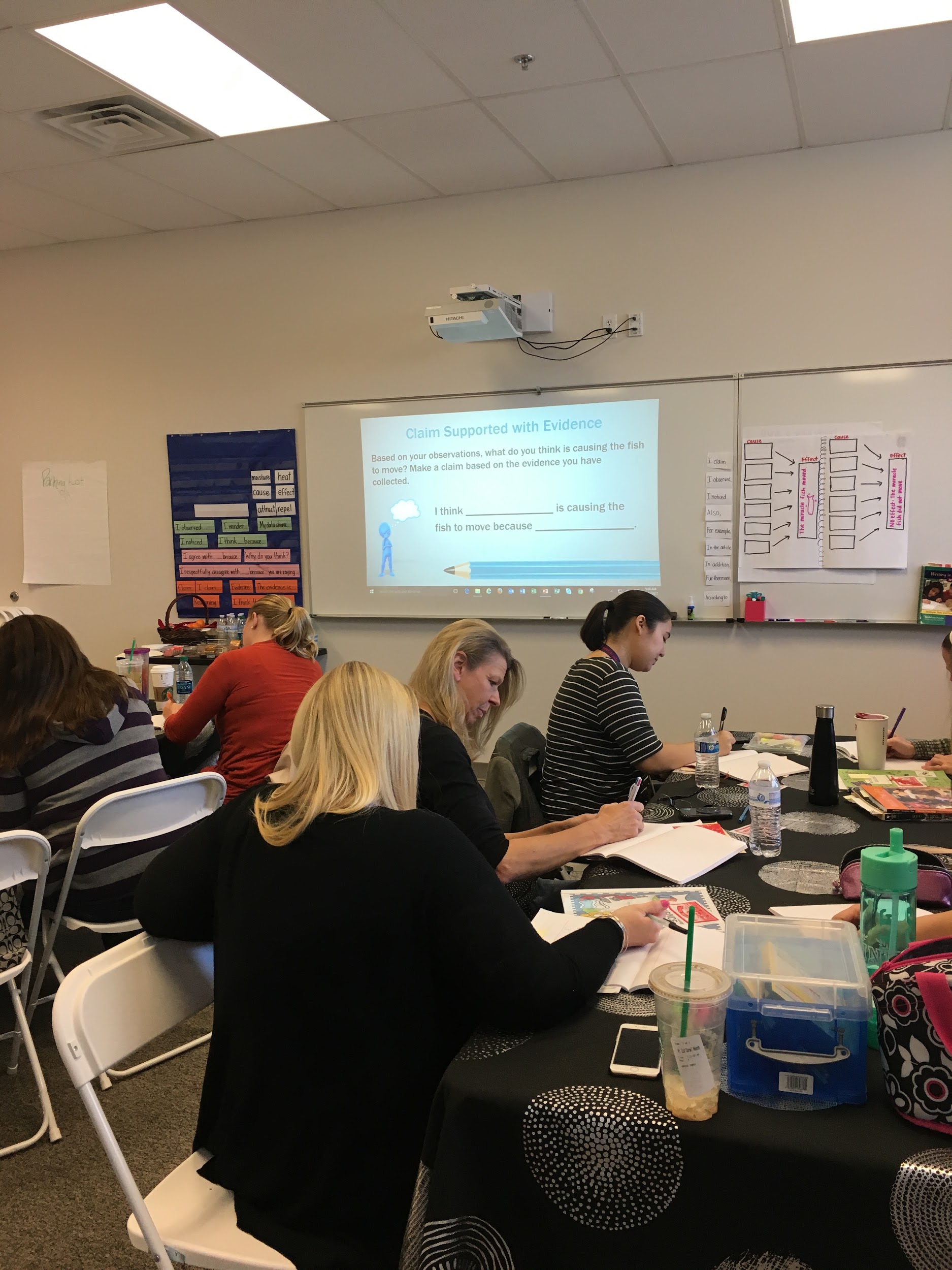 [Speaker Notes: 5/14 Speakers: Katrina 
5/25 Speakers: Stephanie & Kayla 

-Extensive Staff Development
-Regularly scheduled admin/coach meetings / consistent message
-Access to materials
-Grants
-Training (structures : after school work, sub days, weekends, etc.)
-Linkage to SPED - striving for]